FreestyleTrainings Systeem
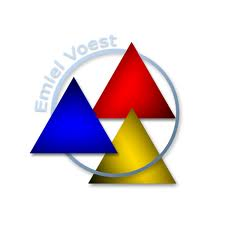 Esther Willems
EP42
Emiel Voest
Ontwikkelaar
Utrecht
Dansleraar
ORUN
1989
samenvoegen
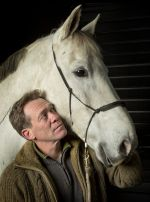 Wat is het doel van de methode?
Ondersteunende training
Opleiden
Oplossen
Uiteindelijk doel
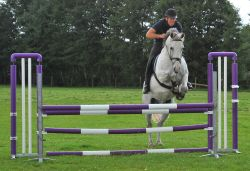 Hoe werkt de methode?
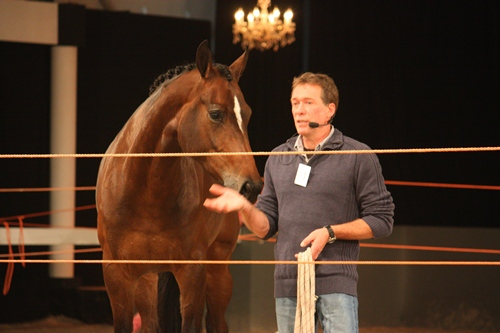 Geweld 
Cursussen
Paard en eigenaar
Gezamenlijk
Afzonderlijk
elementen
Basis trainingspiramide
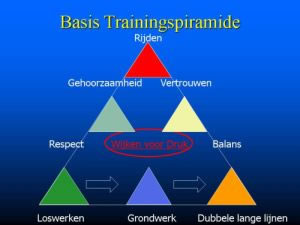 Loswerken
Geheel los
Lichaamstaal
Communicatie
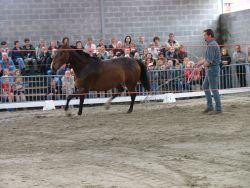 Grondwerk
Freestyle halster
Leadrope
Tegengestelde reflex
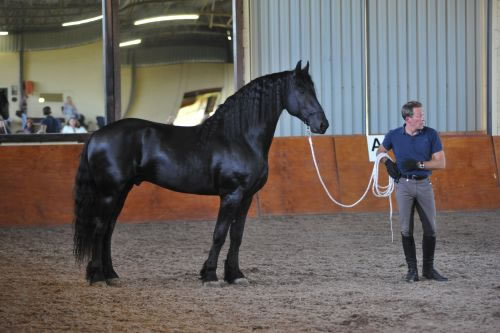 Dubbele lijnen
Schakel
Verbeteren
Balans
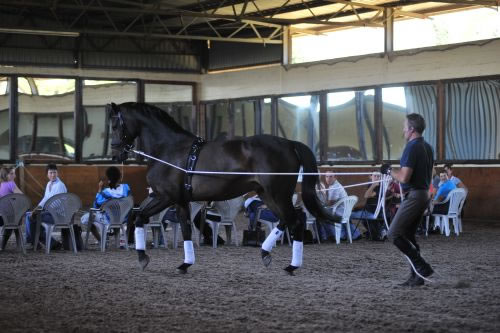 Rijden
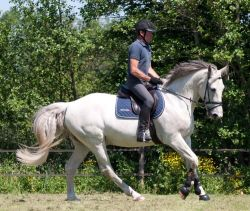 Discipline
Kwaliteit
Kracht
Souplesse
Balans
Rust
Atletisch vermogen
Mijn mening
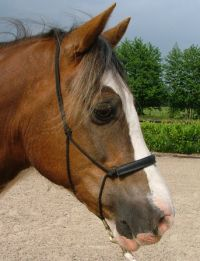 Voordeel
Geweld
Nadeel
Zweverig
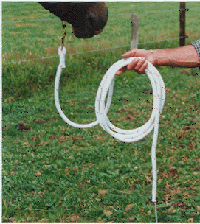